Областное государственное бюджетное образовательное учреждение
дополнительного профессионального образования
«Костромской областной институт развития образования»
Безопасность детей в интернете
Николаева Татьяна Викторовна, проректор по научно-методической работе, к.п.н., доцент
Когда появился Интернет и как расшифровывается “www”?
Интересное об Интернет
В каком возрасте ребенок осваивает интернет?
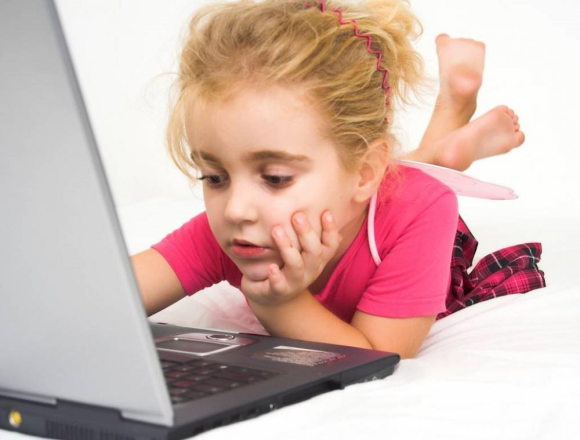 8-10 лет*
*Здесь и далее использованы результаты исследования Дети России Онлайн   2013 г. проведенного в рамках проекта EU Kid Online II
Дети и Интернет
70% школьников ежедневно пользуются Интернетом
Дети и Интернет
70% школьников ежедневно пользуются Интернетом
56% выходят в сеть 
с мобильных устройств 
и компьютера в своей комнате
Дети и Интернет
70% школьников ежедневно пользуются Интернетом
56% выходят в сеть 
с мобильных устройств 
и компьютера в своей комнате
26% проводят 
более 2-3 часов в Сети 
каждый день
Чем занимаются дети в сети?
Пользуются интернетом в учебных целях
80%
Посещают странички социальной сети
78%
Играют в онлайн-игры
68%
Скачивают музыку и фильмы
64%
Просматривают видеоклипы
60%
Выкладывают фото, видео, музыку
53%
Общаются в чатах, мессенджерах
31%
Социальные сети
86%
8 из 10школьников имеют как минимум один профиль в соцсетях
16%
4%
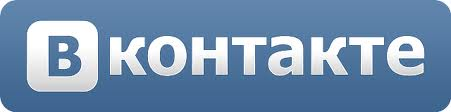 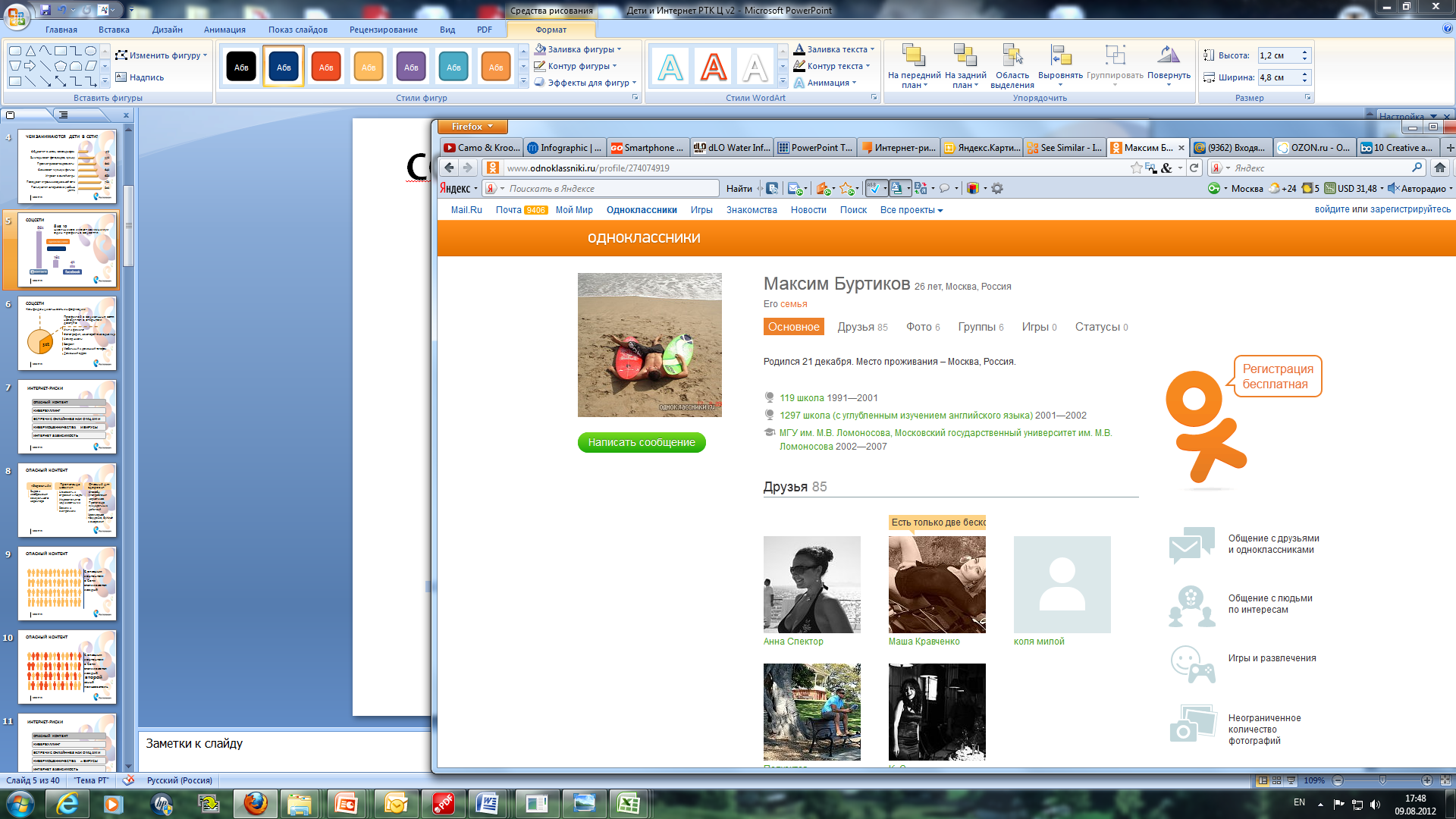 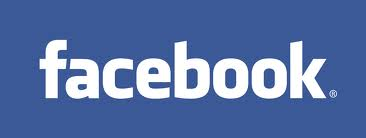 Конфиденциальность информации в Социальных сетях
Какую информацию размещают дети в социальных сетях?
Имя и фамилия
Фотография, на которой ясно видно лицо
Номер школы
Возраст
Мобильный и домашний телефон
Домашний адрес
30%
Около трети профилей в соцсетях находятся в открытом доступе
Пользование детьми Интернетом с родителями и без
с 4 лет до 14-ти от 1,5% до 3% юных интернет-пользователей пользуются сетью вместе с родителями.

С 11-летнего возраста фиксируется активный рост посещений сети детской аудиторией (с 7% до 11,9%) и одновременно учащение пользования Интернетом без присмотра взрослых. С 12 лет количество контролируемых родителями при перемещениях в Интернете начинает сокращаться (с 3,1% до 1,1%). Общее количество пользователей до 14 лет составляет около 18% интернет-аудитории нашей страны.
Какие виды мошенничества в Интернетесуществуют?
Какие виды мошенничества в Интернетесуществуют?
Как защитить себя от спама в Интернете?
Какие существуют риски при пользовании интернетом, и как их можно снизить?
Опасный контент
«Взрослый»
Опасный для      здоровья
Пропаганда насилия
Ненависть и агрессия к людям
Видео и изображения сексуального характера
Способы употребления наркотиков
Издевательства над животными
Пропаганда суицидальных действий
Расизм и экстремизм
Чрезмерное похудение, булимия и анорексия
Способы оградить детей от просмотра сайтов с нежелательным содержанием, используемые пользователями сети
Согласно результатам опроса, самым надёжным респонденты считают родительский контроль – этот вариант выбрали 63% респондентов. 
Четверть опрошенных с детьми в сеть не выходят, но используют программные ограничения просмотра нежелательных ресурсов – специальные настройки антивирусных модулей, фаерволов, специализированные программы для настройки «детского» и «взрослого» доступа в сеть.
Только 12% создают специальную «детскую» учётную запись компьютера, применяя функции родительского контроля операционной системы, либо настраивая все подключения к сети соответствующим образом. Этот вариант отличается большей надёжностью и сложностью «обойти» детским пытливым умом сделанные родителями подключения, а также невозможностью доступа к родительским файлам и кэшу браузера, оставшемуся в памяти компьютера после пользования сетью старшими пользователями.
Кибербуллинг
Запугивание, унижение, преследование с помощью электронной почты, социальных сетей, сервисов мгновенных сообщений, чатов и web-сайтов
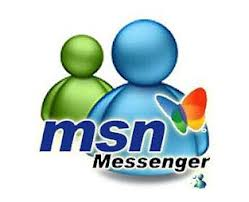 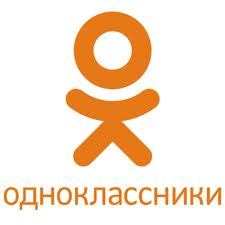 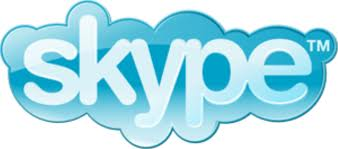 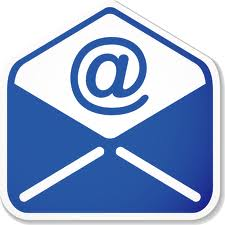 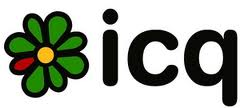 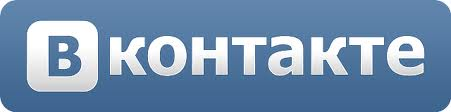 Кибербуллинг в соцсетях
Оскорбления в сообщениях
Размещение унизительного контента
Создание поддельной страницы на имя ребенка
Взлом существующей странички
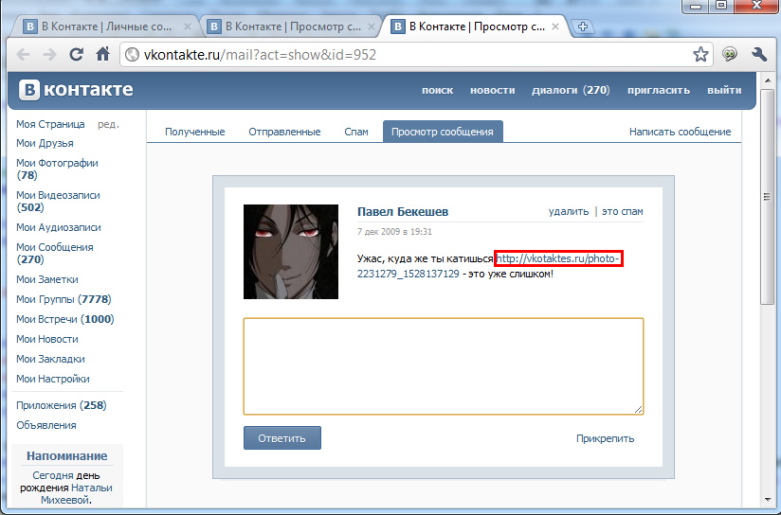 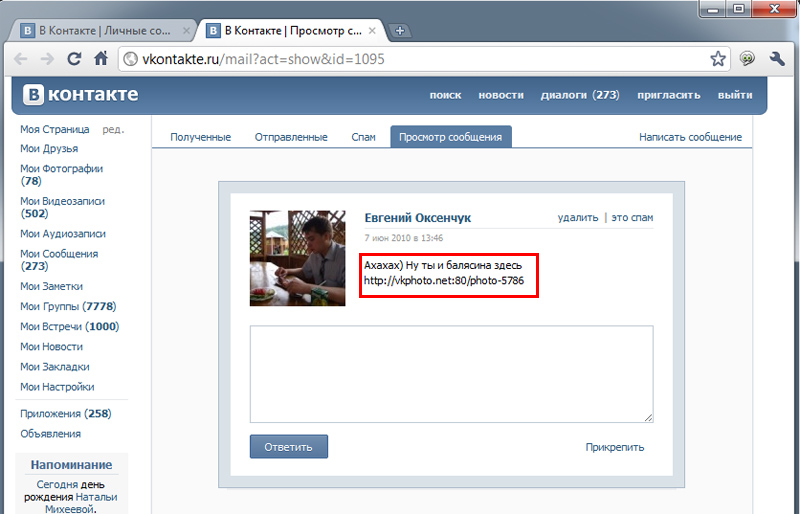 Встречи с онлайн-незнакомцами
Груминг 
	Установление дружеских отношений с ребенком с 	целью личной встречи и вступления с ним в 	сексуальные отношения
Преступник знакомится с ребенком в Сети
Представляется ровесником
Входит в доверие
Узнает номер телефона и адрес
Добивается встречи в реальной жизни
Встречи с онлайн-незнакомцами
Половина несовершеннолетних пользователей знакомятся в Сети с новыми людьми и поддерживают контакт с теми, кого они не знают  в реальной жизни
40% из них 
встречались 
с онлайн-незнакомцами 
в реальной жизни
Чем могут быть опасны социальные сети? Как безопасно и грамотно вести себя в социальной сети?
Самое главное — общайся с людьми в Интернете так, как ты хотел бы,чтобы общались с тобой. Будет доброжелателен и позитивен!
КИБЕРМОШЕННИЧЕСТВО
Причинение материального или иного ущерба, хищение личной информации пользователя (номера банковских счетов, паспортные данные, коды, пароли)
Покупки в Интернет-магазинах
Интернет-переводы денежных средств
Хищение личной информации в онлайн играх
Как правильно совершать покупки в Интернете?
Как правильно совершать покупки в Интернете?
Вредоносные программы
Программное обеспечение, которое может нанести вред компьютеру и нарушить конфиденциальность хранящейся в нем информации (вирусы, черви, шпионские программы)
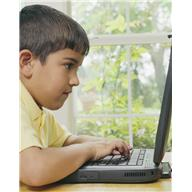 Каждый второй подросток сталкивается с проблемой заражения вирусом в Интернете
Как защитить свой компьютер от вредоносных программ?
Интернет зависимость
Потеря ощущения         времени
  Невозможность      остановиться
  Эйфория во время           пользования 
  Раздражение при     недоступности
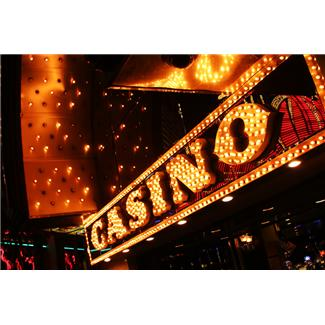 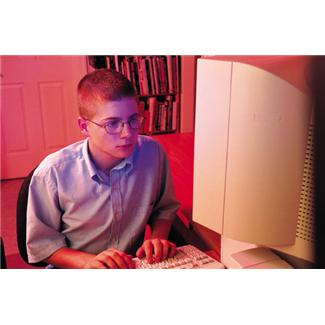 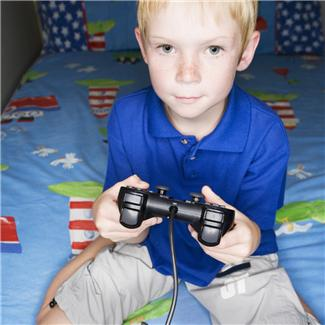 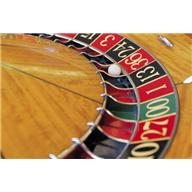 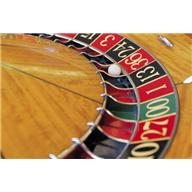 [Speaker Notes: ИНТЕРНЕТ ЗАВИСИМОСТЬ
Всем известны признаки зависимости от азартных игр: потеря ощущения времени, невозможность остановиться, эйфория при нахождении за игровым автоматом, раздражение и беспокойство  при невозможности  поиграть.
Подобным образом проявляется и Интернет-зависимоть:
ребенок теряет ощущение времени
с трудом прекращает пользоваться Интернетом
испытывает эйфорию, находясь за компьютером
раздражен, если нет возможности выйти в Интернет]
Интернет зависимость
Каждый пятый ребенок:
 	- часами блуждает в сети без особой цели- испытывает навязчивое желание потратить  деньги- страдает от игровой зависимости
Интернет зависимость
Каждый десятый ребенок пренебрегает семьей, друзьями и школой, сном и едой
Чем полезен Интернет?
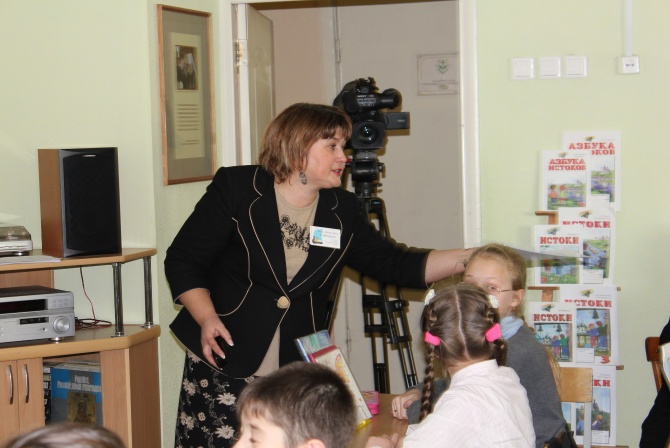 Спасибо за внимание!
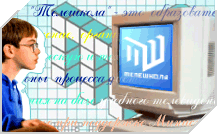 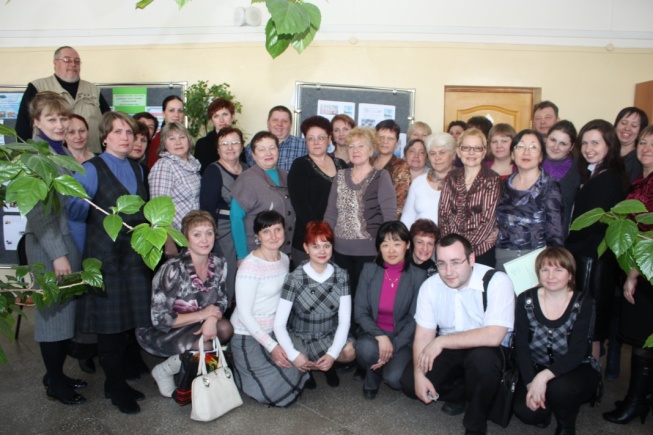 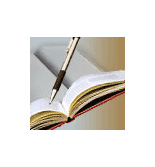